CHÀO MỪNG CÁC THÀY CÔ GIÁO VÀ CÁC EM HỌC SINH ĐẾN VỚI TIẾT HỌC NGÀY HÔM NAY
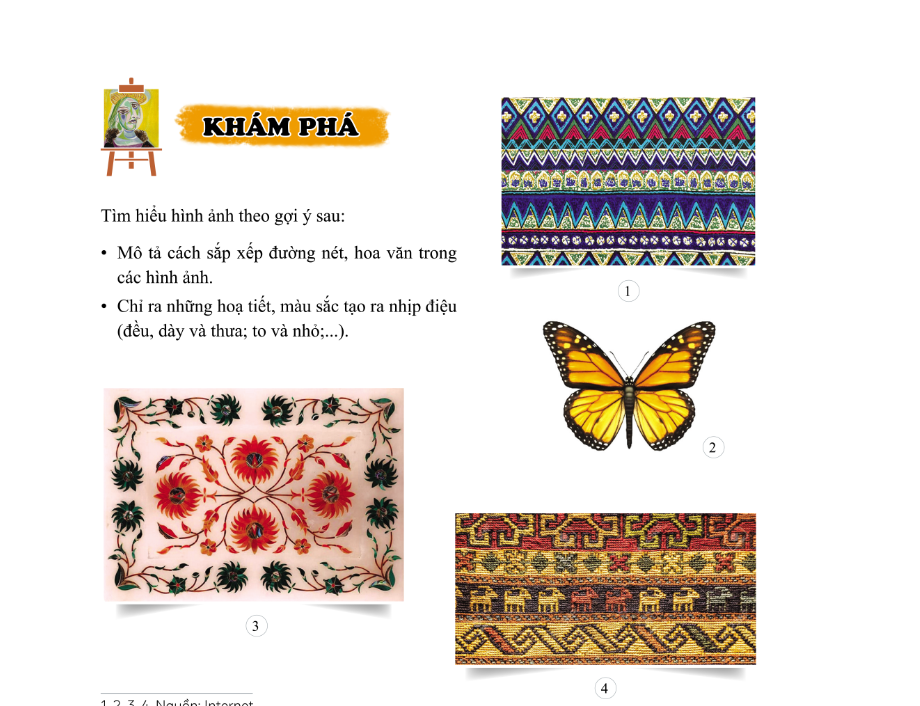 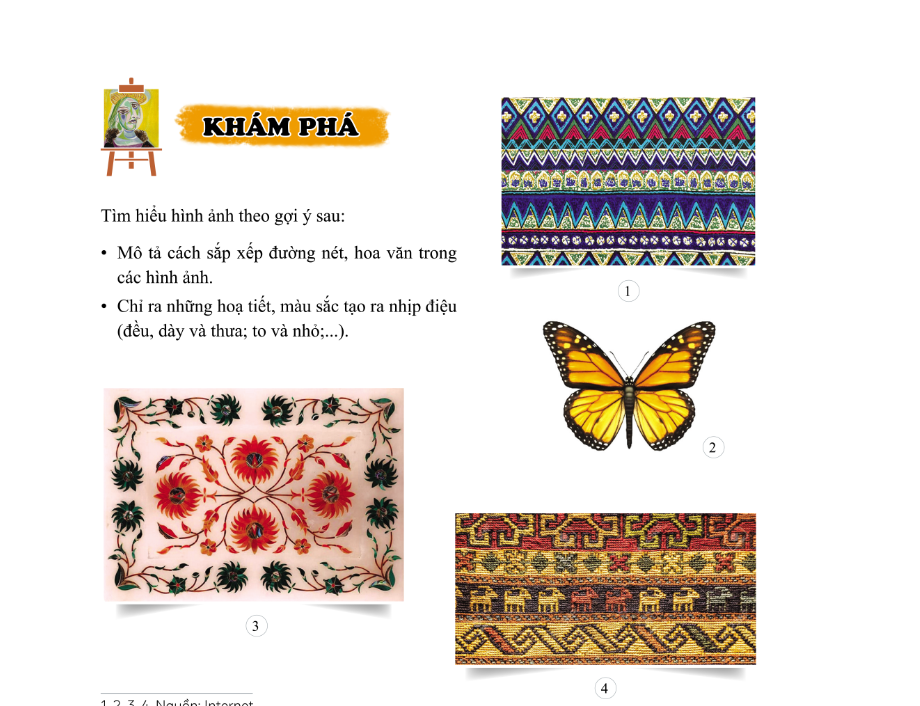 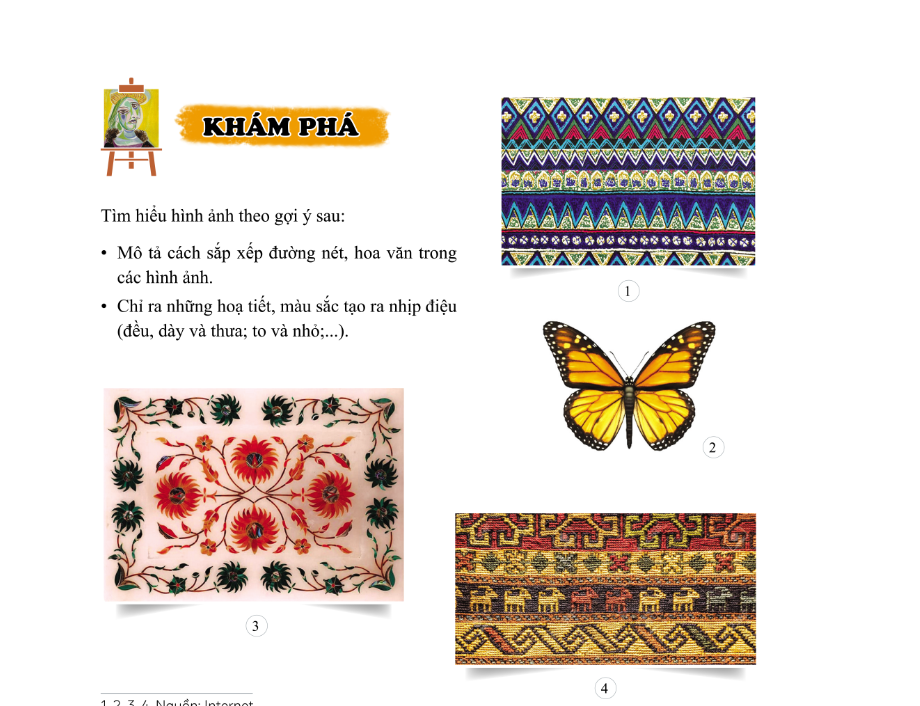 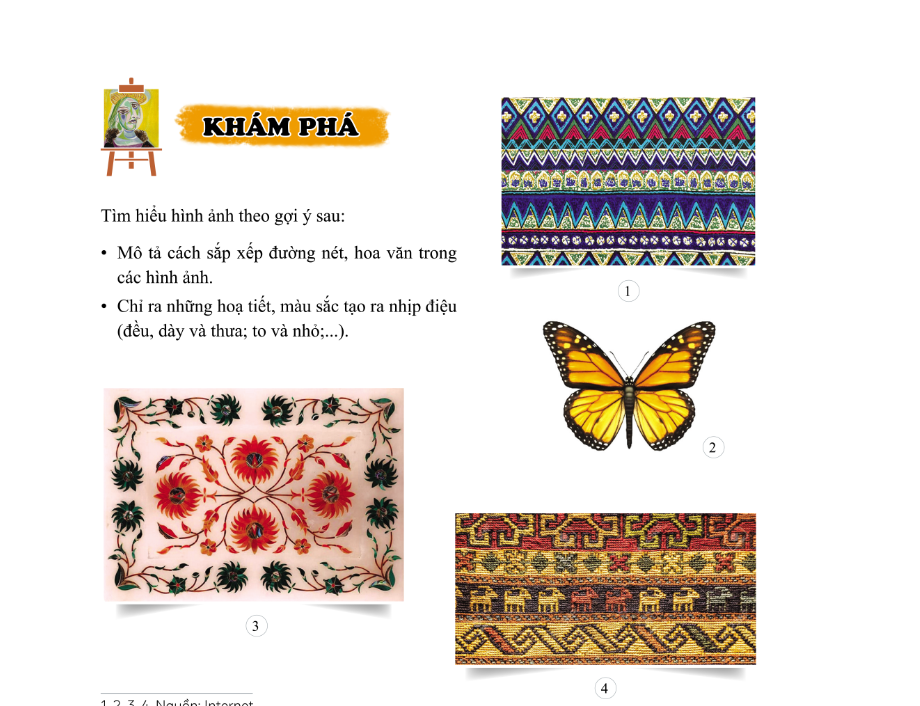 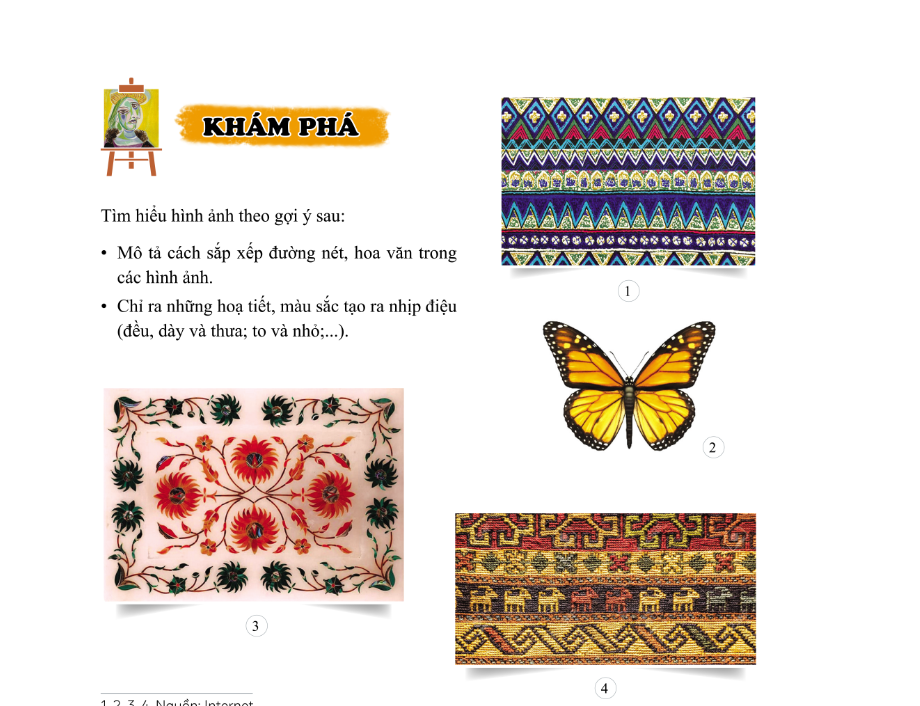 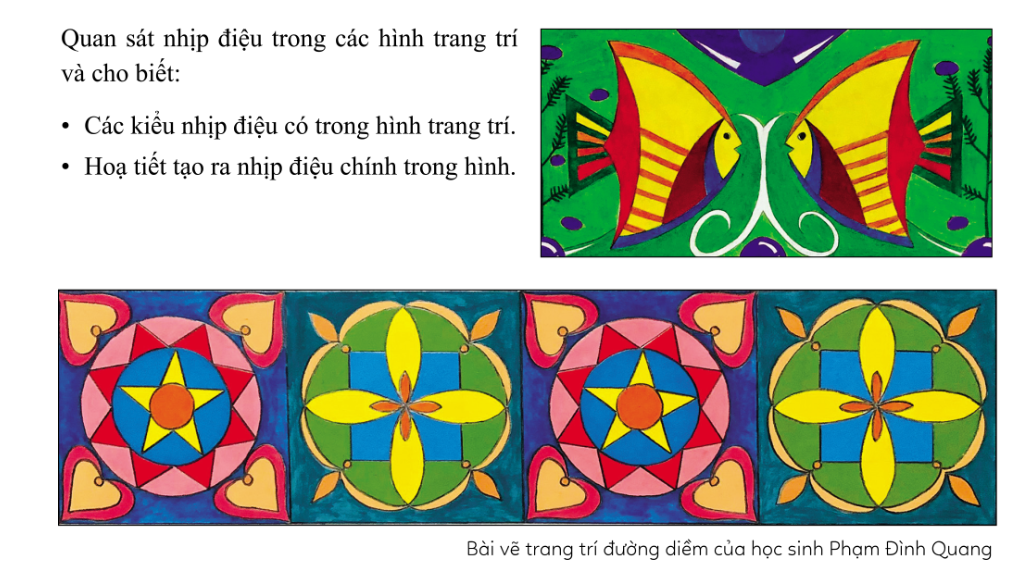 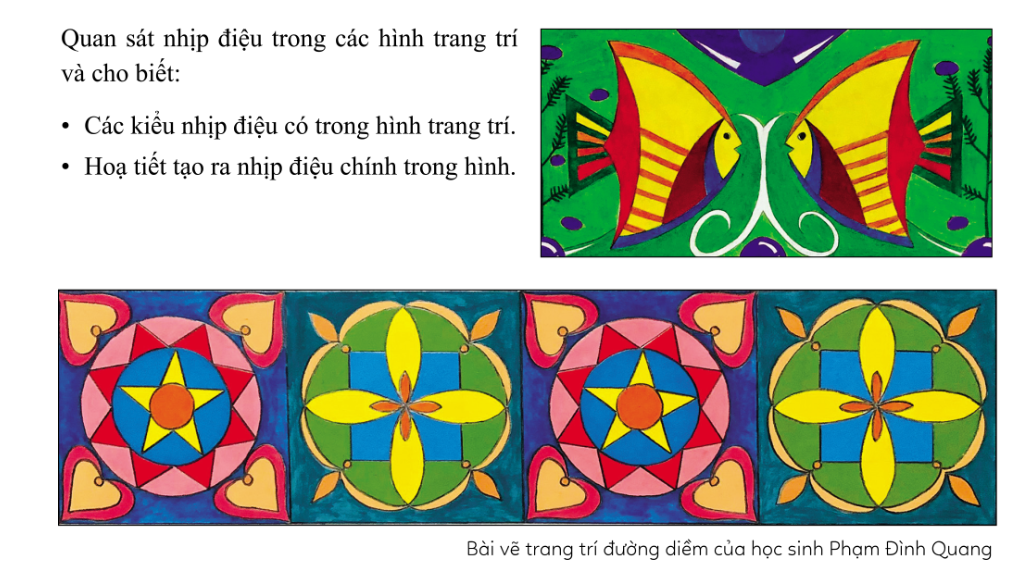 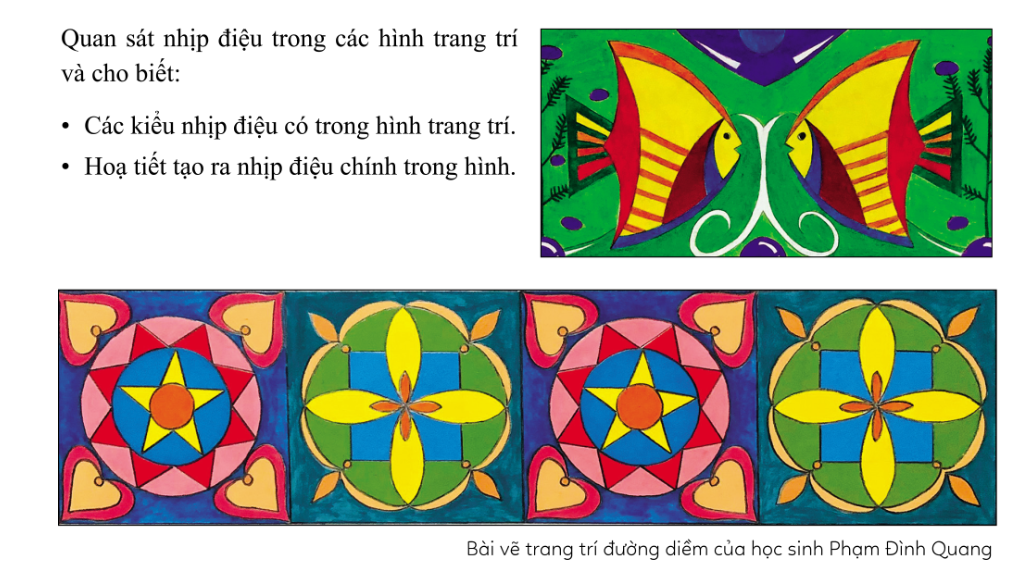 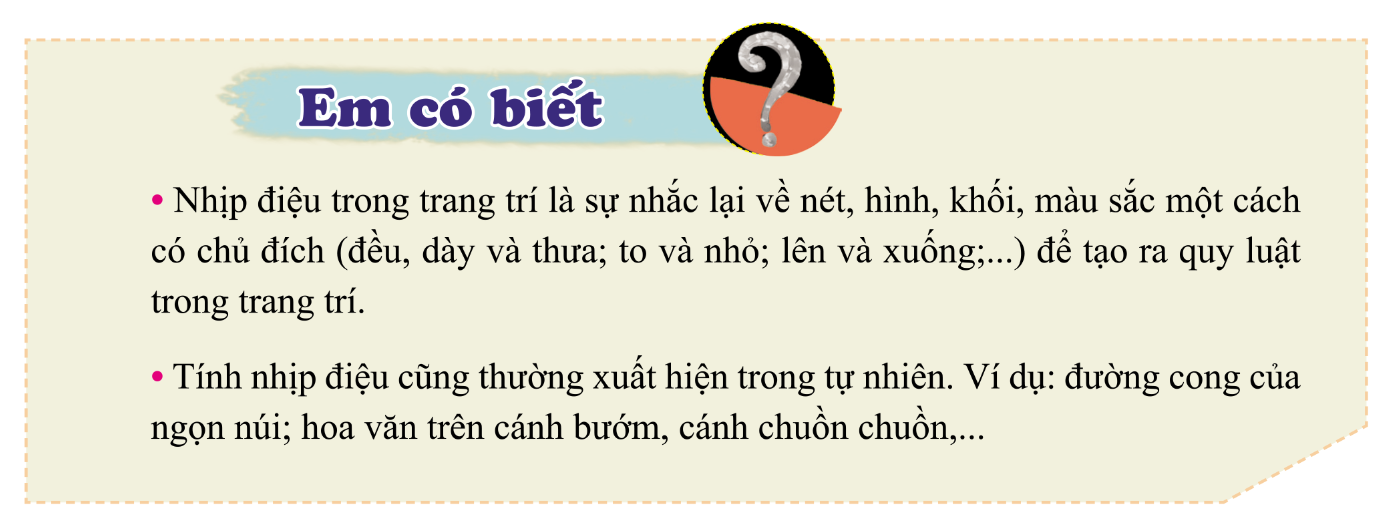 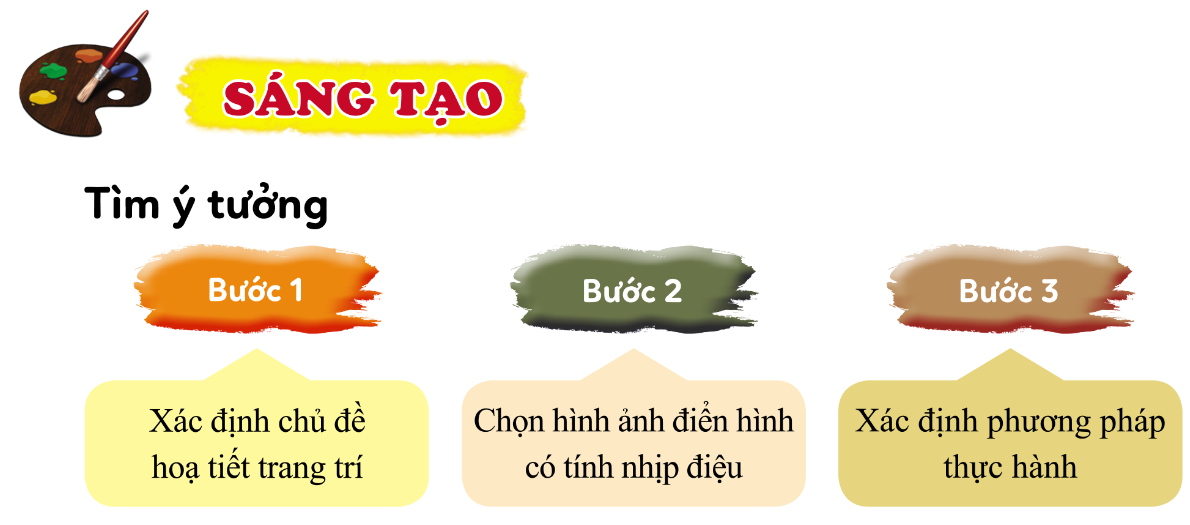 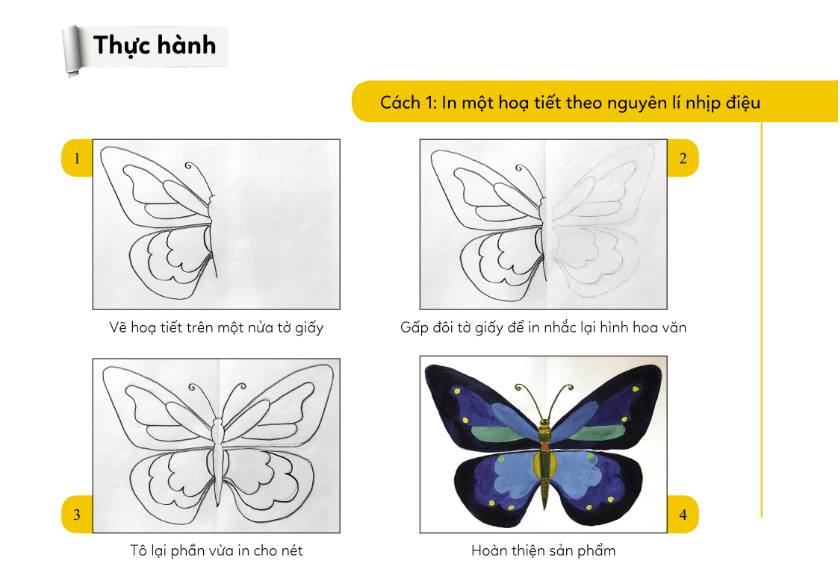 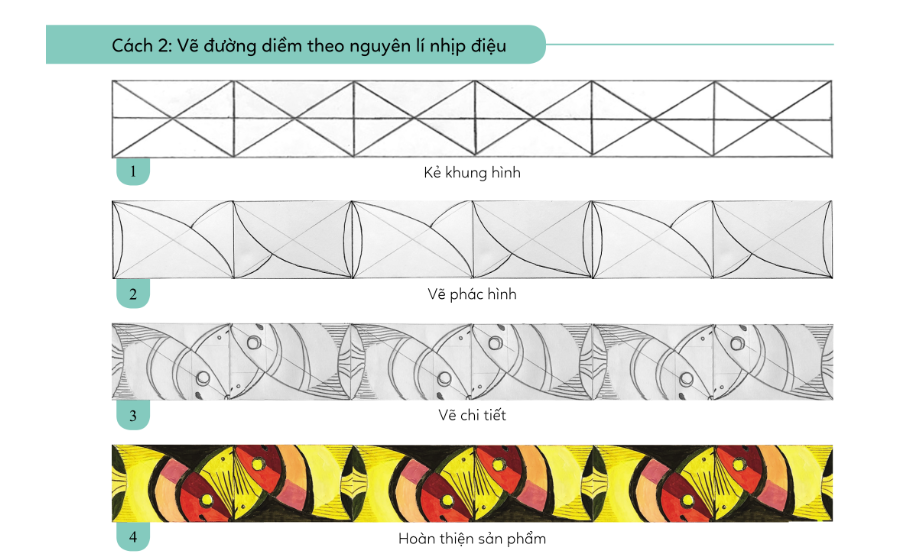 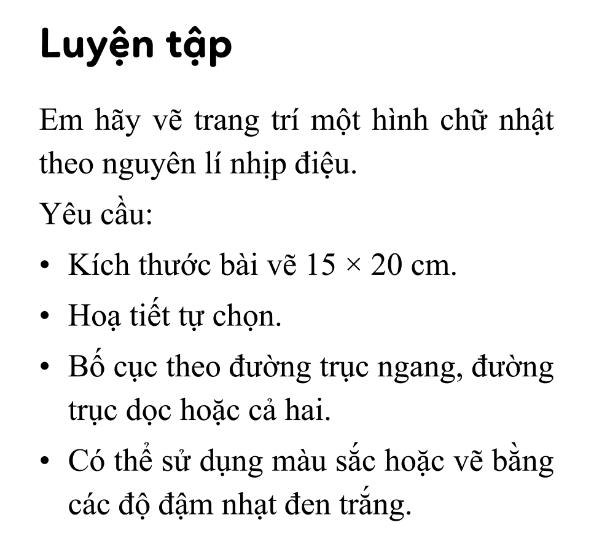 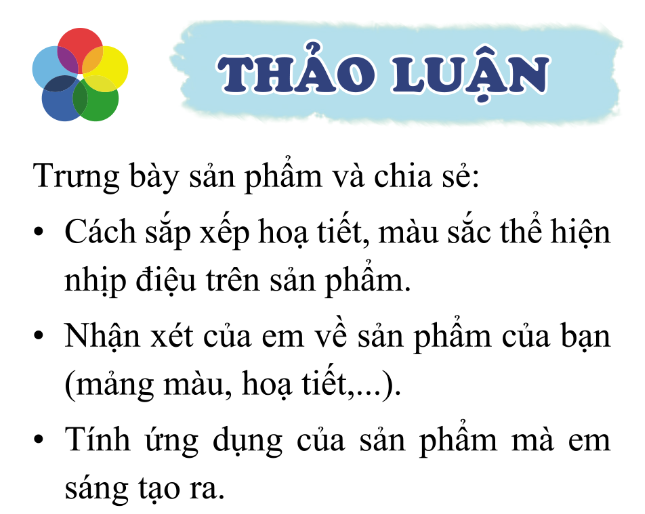 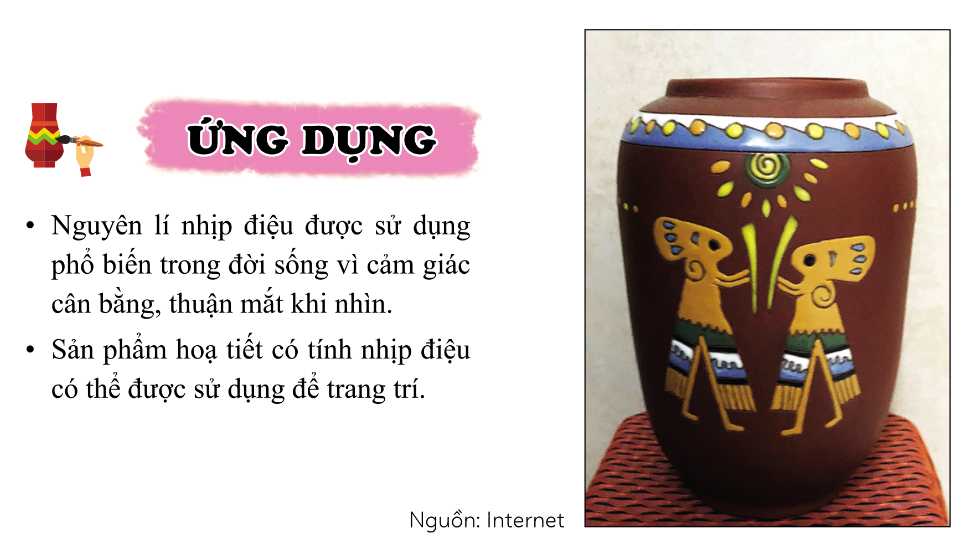